Chapter 3 Application Software
Chapter 3 Objectives
Next
Identify the key features of widely used home, personal, and educational programs
Identify the categories of application software
Identify the types of application software used in communications
Explain ways software is distributed
Describe the function of severalutility programs
Explain how to work with application software
Discuss the advantages of using Web-based software
Identify the key features of widely used business programs
Describe the learning aids available for application software
Identify the key features of widely used graphics and multimedia programs
Application Software
Next
What is application software?
Programs designed to make users more productive and/or assist them with personal tasks
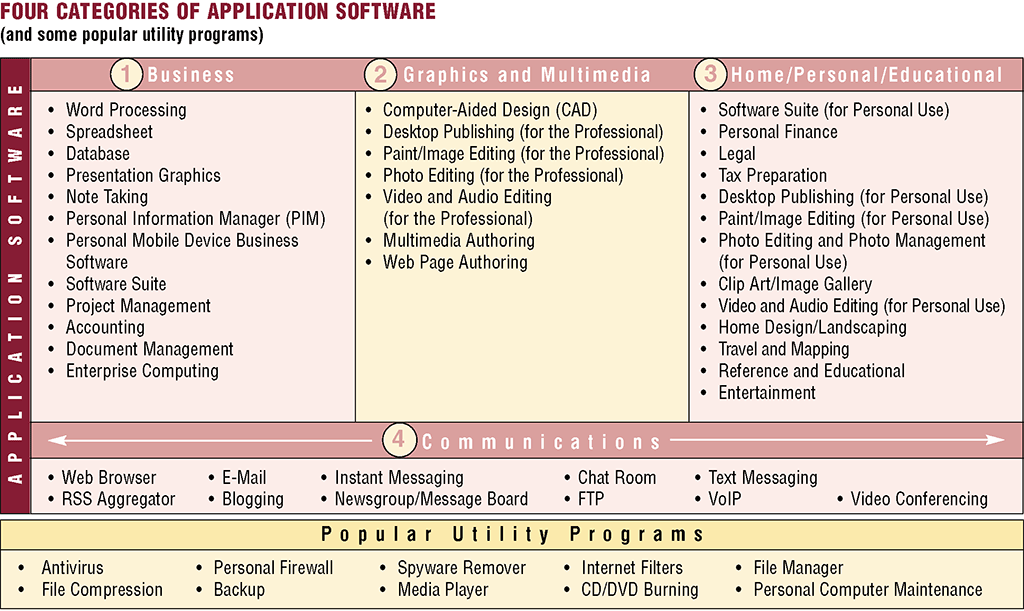 p. 134 Fig. 3-1
Application Software
Next
How is software distributed?
Packaged software, mass-produced
Custom software, performs functions specific to a business or industry
Web-based software, hosted by a Web site
Open source software, provided for use, modification, and redistribution
Shareware, copyrighted software that is distributed free for trial period
Freeware, copyrighted software provided at no cost
Public-domain software, freeware with no copyright restrictions
p. 134 - 135
Application Software
Next
What is system software?
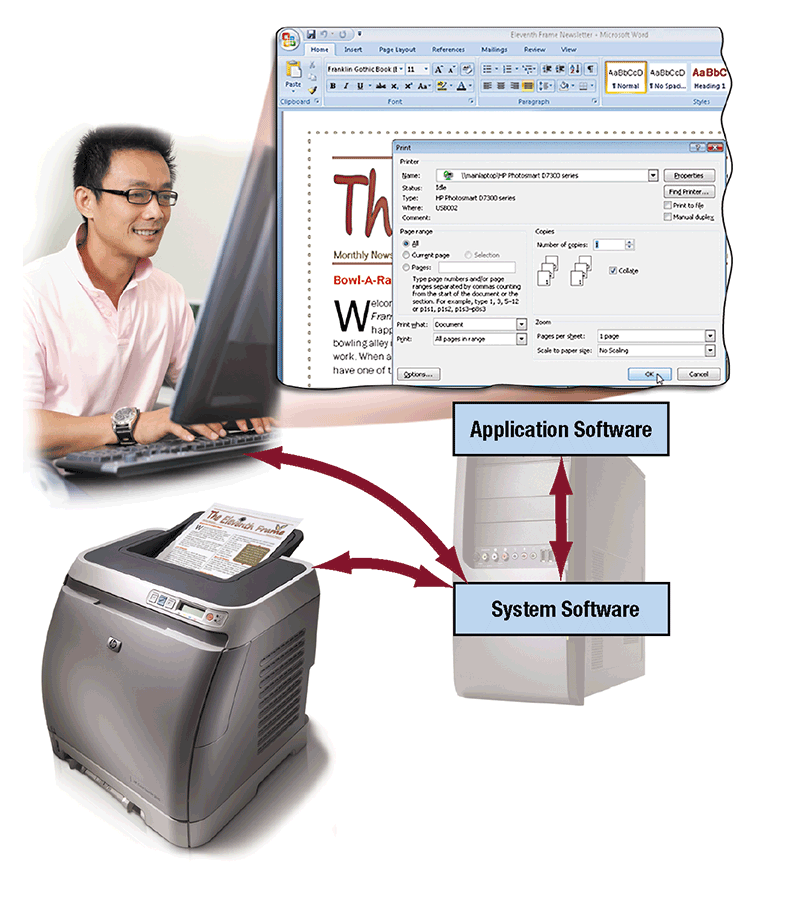 Serves as the interface between the user, the application software, and the computer’s hardware
p. 135 Fig. 3-2
Application Software
Next
How do you start an application?
From the desktop, click the Start button, point to All Programs, and click the name of the application
The program’s instructions load into memory
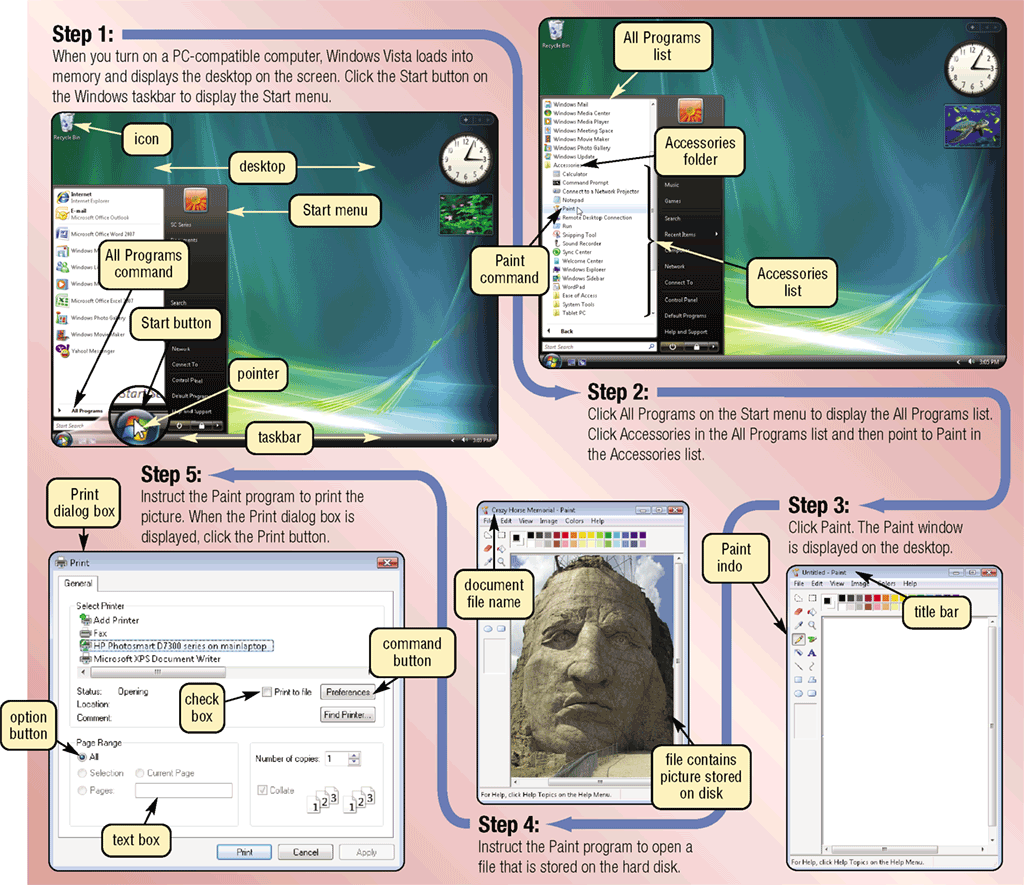 p. 136 - 137 Fig. 3-3
Application Software
Next
What is a window?
A rectangular area of the screen that displays data and information
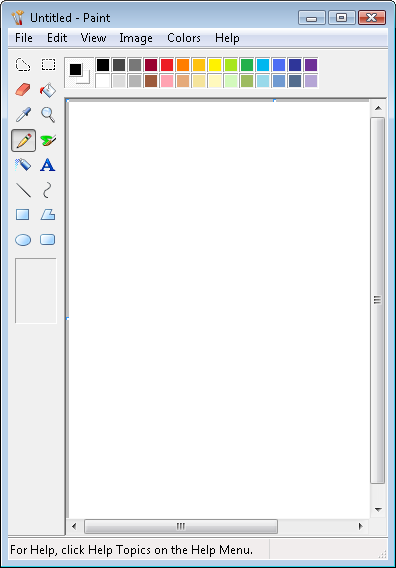 p. 136 - 137 Fig. 3-3
Application Software
Next
What is a dialog box?
A window that provides information, presents available options, or requests a response
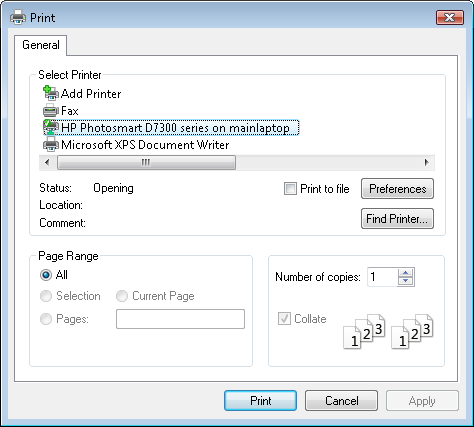 p. 136 - 137 Fig. 3-3
Business Software
Next
What is business software?
Application software that assists people in becoming more effective and efficient
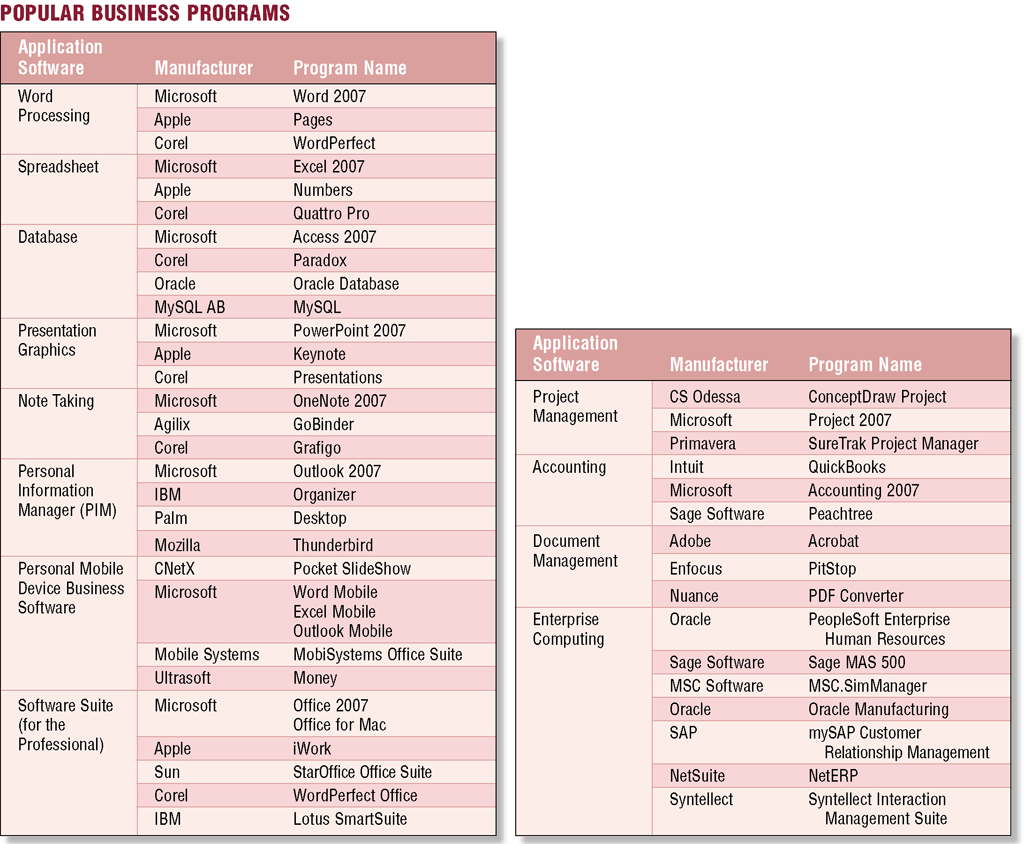 p. 138 Fig. 3-4
Business Software
Click to view Web Link,click Chapter 3, Click Web Linkfrom left navigation, 
then click Word Processing Software below Chapter 3
Next
What is word processing software?
Allows users to create and manipulate text and graphics
Clip art is a collection of graphics that you caninsert indocuments
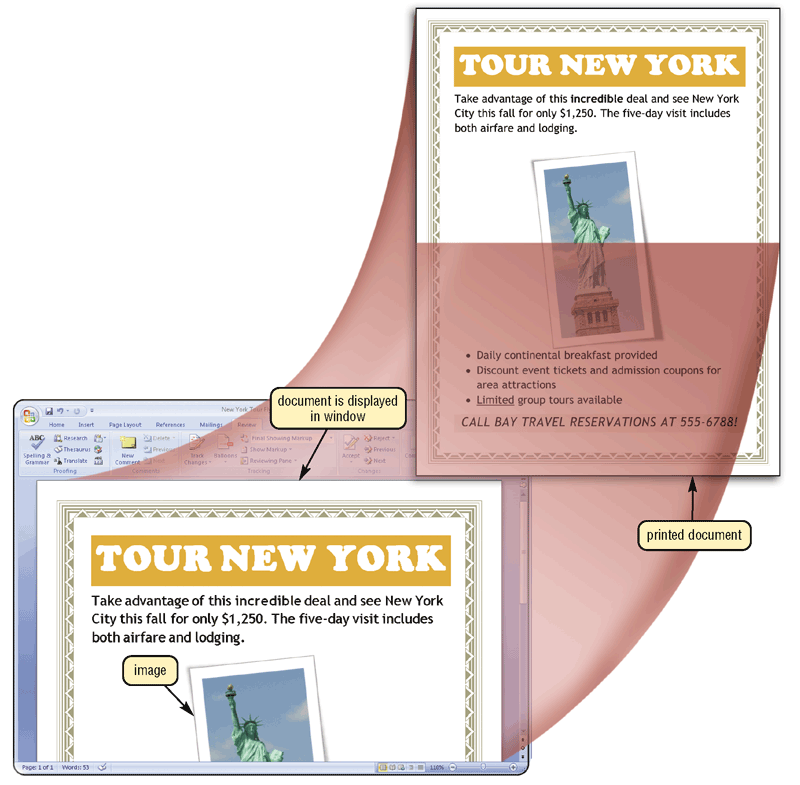 p. 138 – 139 Fig. 3-5
Business Software
Next
What are popular word processing features?
AutoCorrect
AutoFormat
Collaboration
Columns
GrammarChecker
Ink Input
Macros
Mail Merge
ReadingLayout
Research
Smart Tags
Tables
Templates
Thesaurus
TrackingChanges
Voice Recognition
Web PageDevelopment
p. 140 Fig. 3-6
Business Software
Next
What is a font?
A name assigned to a specific design of characters
Font size indicates the size of the characters in a particular font in points (a single point is about1/72 of an inch in height)
Font style adds emphasis to a font such as bold, italic, and underline
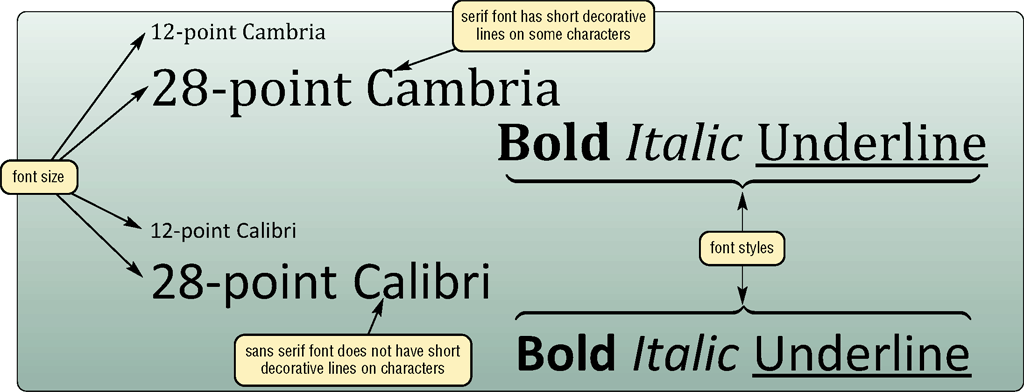 p. 141 Fig. 3-7
Business Software
= A1+B2 (*C12)
= D1+E2 (*F12)
= SUM (C12:Y12)
Next
What is spreadsheet software?
Organizes data in rows and columns
Performs calculations andrecalculates when data changes
p. 142 - 144
Business Software
Next
How is a spreadsheet organized?
Columns identified by letters
Rows identified by numbers
A cell is the intersection of a column and row
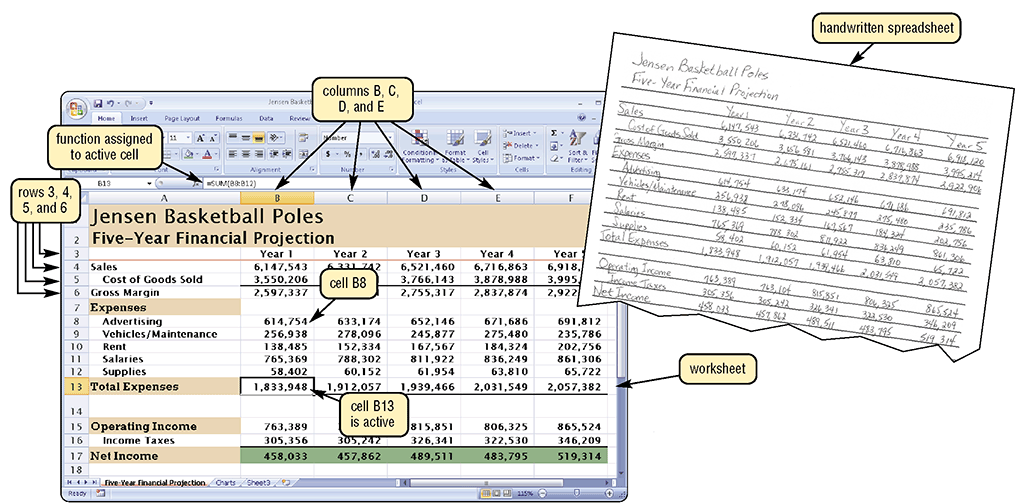 p. 142 - 143 Fig. 3-8
Business Software
Next
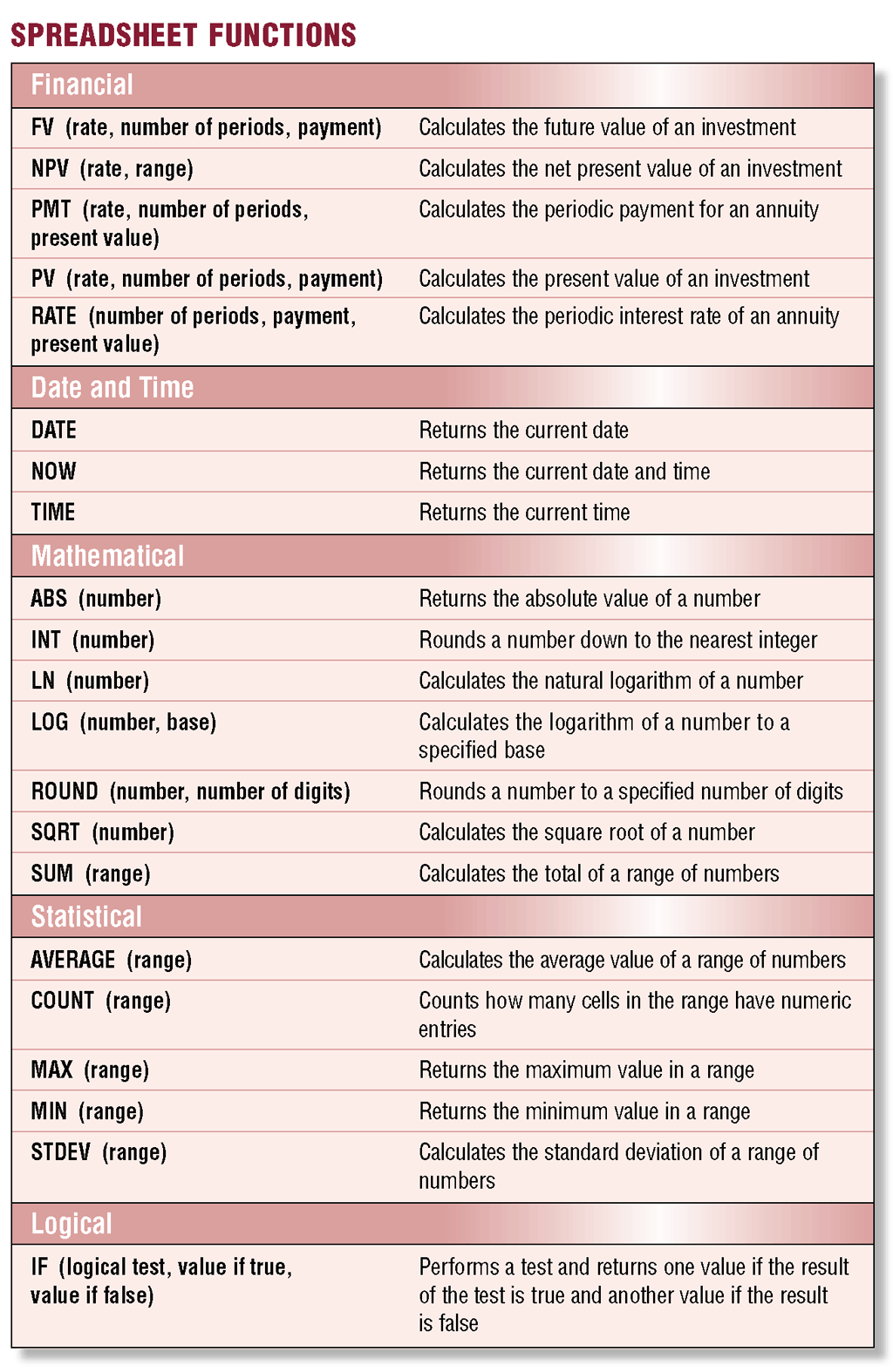 What is a function?
A predefined formula that performs common calculations
=B8+B9+B10+B11+B12
=SUM(B8:B12)
p. 143 Fig. 3-9
Business Software
Click to view Web Link,click Chapter 3, Click Web Linkfrom left navigation, 
then click Spreadsheet Software below Chapter 3
Next
What is charting?
Allows you to display spreadsheet data in graphical form
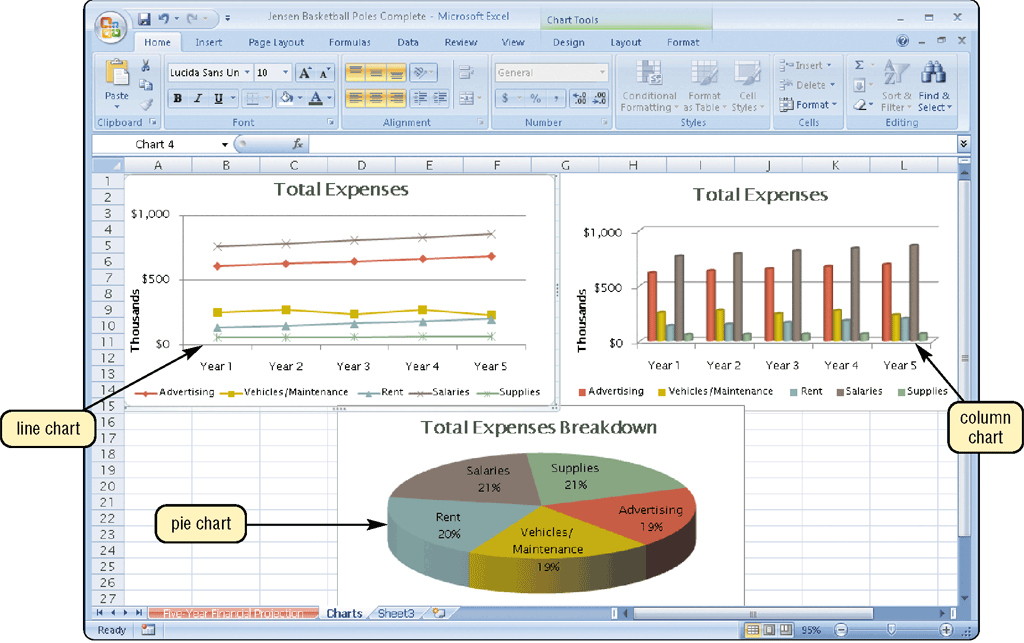 p. 144 Fig. 3-10
Business Software
Next
What is database software?
Allows you to create, access, and manage data
Add, change, delete, sort, and retrieve data
p. 145
Business Software
Next
What are the parts of a database?
A table contains records
A record is a row in a table that contains information about a given person, product, object, or event
A field is a column in a table that contains a specific category of data within a record
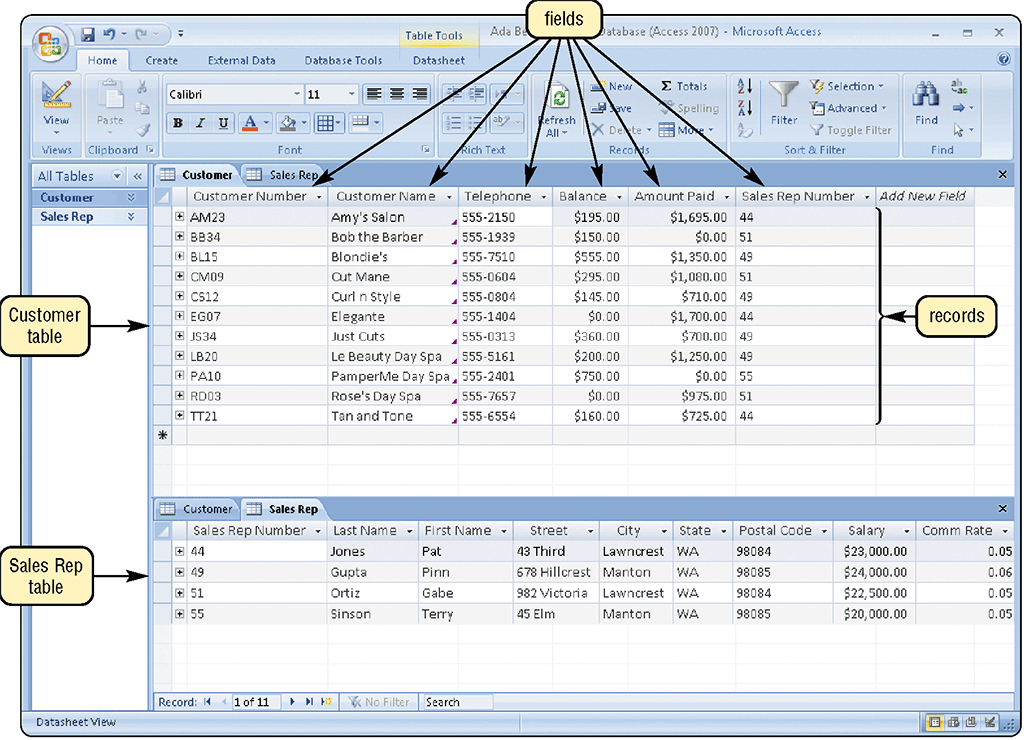 p. 145 Fig. 3-11
Business Software
Can be sent as a report to the printer
Run queries to retrieve data
Next
How do you extract information from a database?
p. 145
Business Software
Click to view Web Link,click Chapter 3, Click Web Linkfrom left navigation, 
then click Presentation Graphics Software below Chapter 3
Next
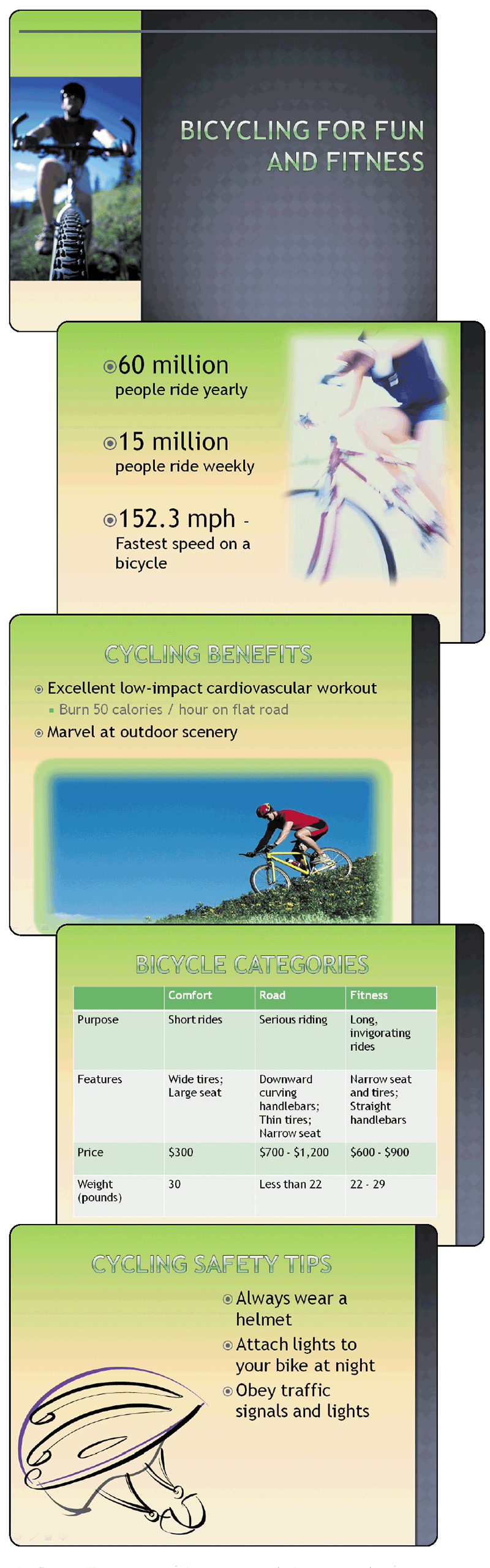 What is presentation graphics software?
Used to create visual aids for presentations
A presentation is sometimes called a slide show
p. 146 Fig. 3-12
Business Software
Next
What is note taking software?
Enables users to enter typed text, handwritten comments, drawings, or sketches anywhere on the page
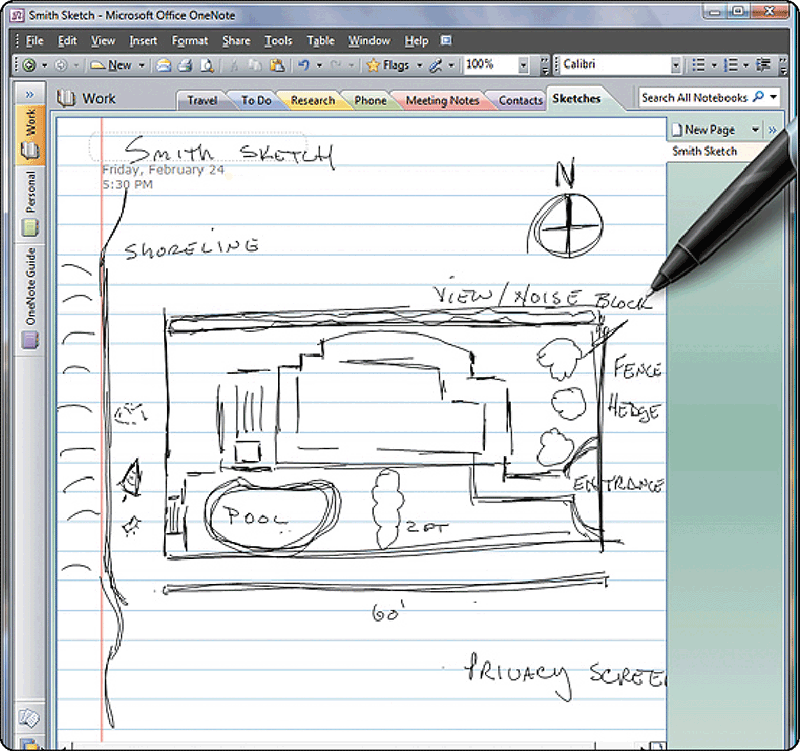 Notes are organized like a notebook
p. 147 Fig. 3-14
Business Software
Next
What is Personal Information Manager Software?
Includes a calendar, address book, notepad, and synchronization with desktop computer
Most smart phones and PDAs include PIM functionality
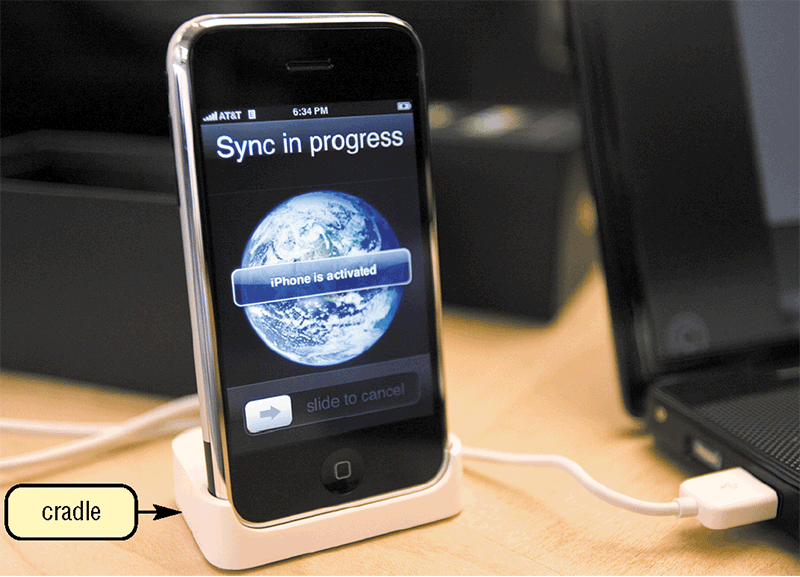 p. 148 Fig. 3-15
Business Software
Next
What can you do with Personal Mobile Device business software?
Create documents and worksheets
Manage databasesand lists
Create slide shows
Take notes
Manage budgetsand finances
View and editphotos
Read electronicbooks
Plan travel routes
Compose and reade-mail messages
Send instantmessages
Browse the Web
p. 148
Business Software
lower cost
ease of use
Next
What is a software suite?
A collection of individualprograms sold asa single package
Two major advantages:
p. 148
Business Software
Next
What is project management software?
Allows you to plan, schedule, track, and analyze the events, resources, and costs of a project
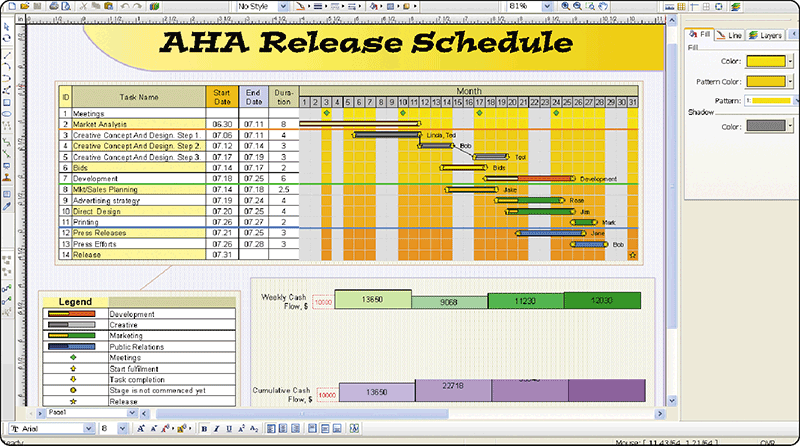 p. 149 Fig. 3-16
Business Software
Next
What is accounting software?
Helps companies record and report their financial transactions
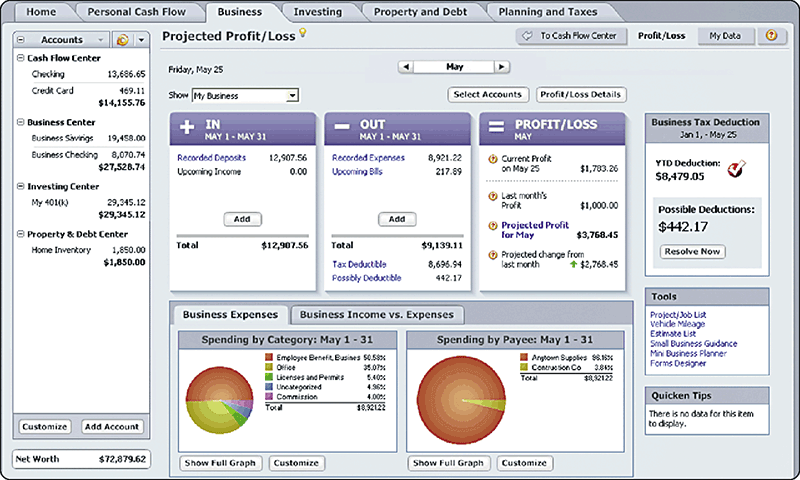 p. 149 Fig. 3-17
Business Software
Click to view Web Link,click Chapter 3, Click Web Linkfrom left navigation, 
then click Document Management Softwarebelow Chapter 3
Next
What is document management software?
Provides a means for sharing, distributing, and searching through documents by converting them into a format that can be viewed by any user
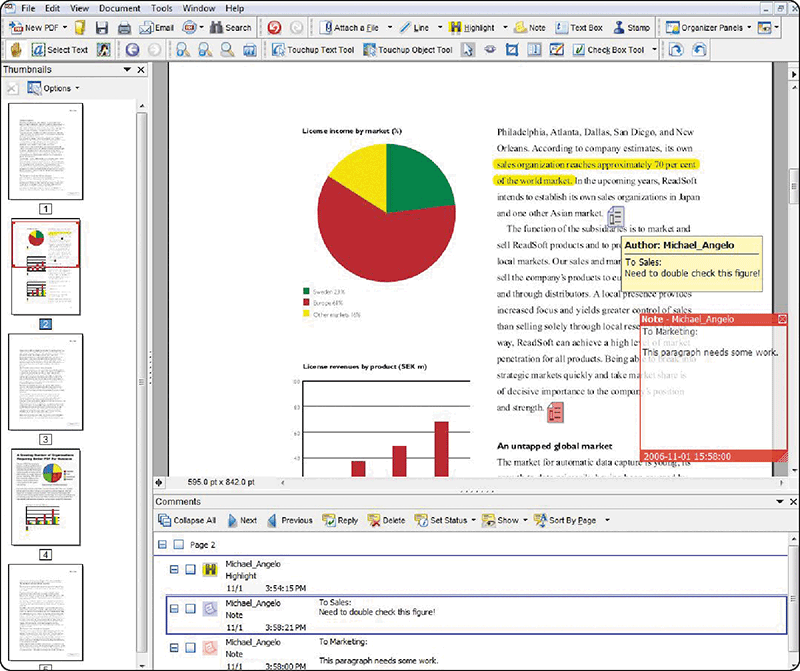 p. 150 Fig. 3-18
Business Software
Next
What is enterprise computing software?
Large organizations require special computing solutions
Each functional unit has specialized software requirements
HumanResources
Accounting
Engineering
Manufacturing
Marketing
Sales
Distribution
CustomerService
IT
p. 150
Graphics and Multimedia Software
Next
What are some popular graphics and multimedia software products?
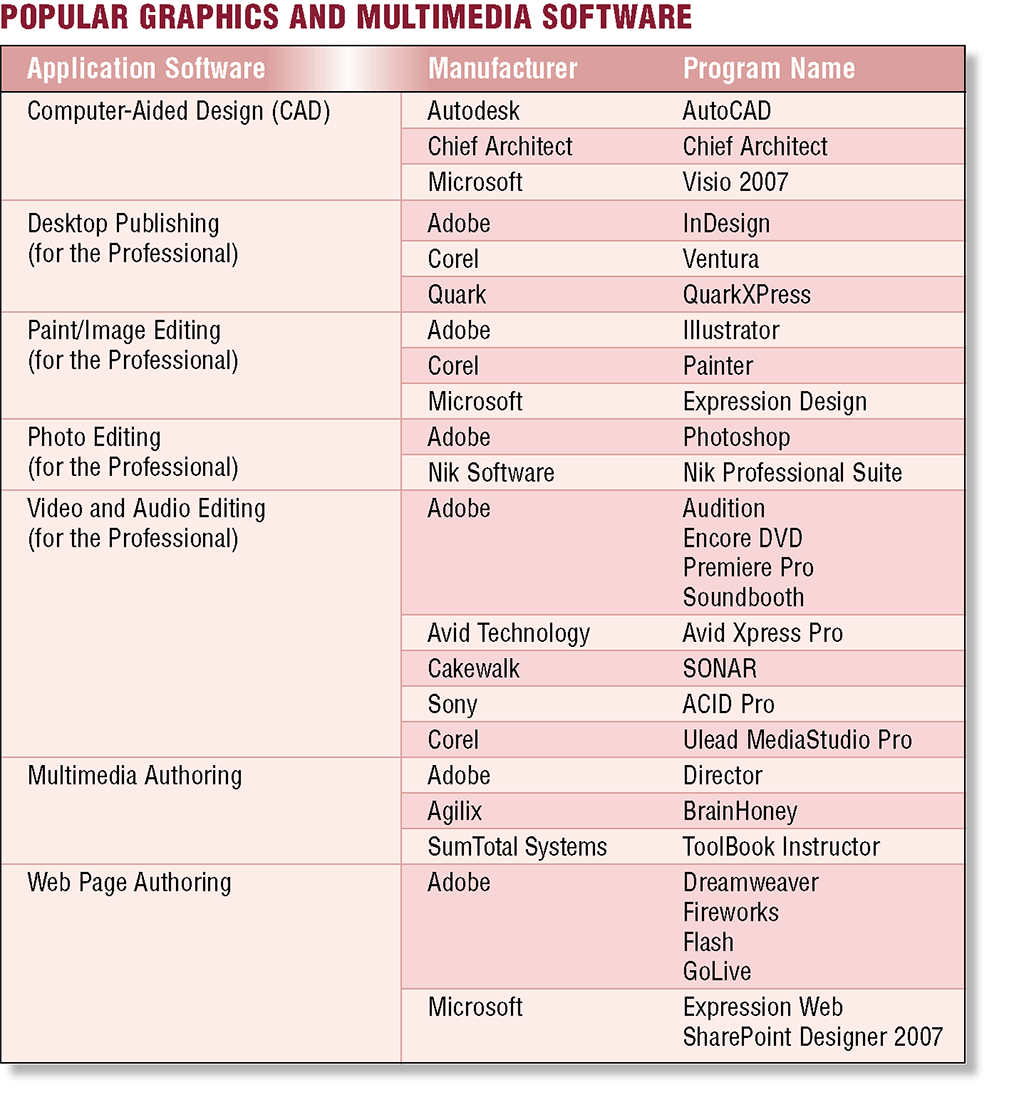 p. 151 Fig. 3-19
Graphics and Multimedia Software
Next
What is computer-aided design (CAD)?
Sophisticated application software that allows you to create engineering, architectural, and scientific designs
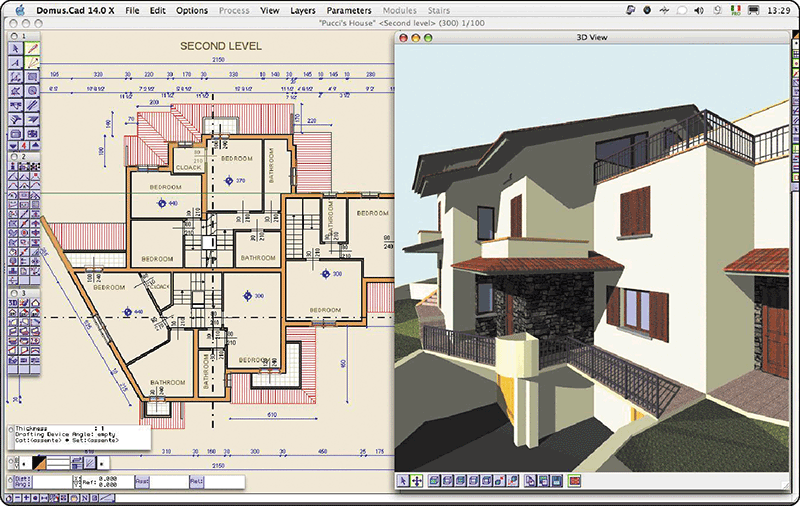 p. 151 Fig. 3-20
Graphics and Multimedia Software
Next
What is desktop publishing software?
Enables you to design and produce sophisticated documents that contain text, graphics, and many colors
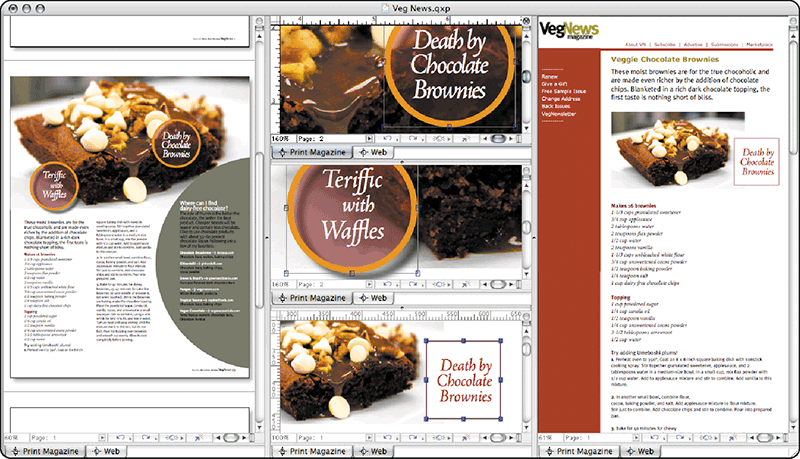 p. 152 Fig. 3-21
Graphics and Multimedia Software
Next
What is paint/image editing software?
Used to create and modify graphical images
Sometimes called illustration software
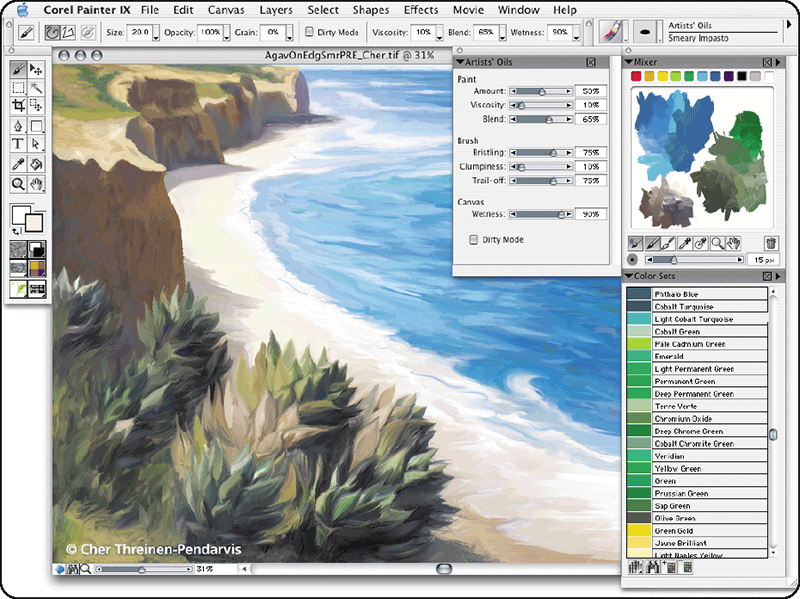 p. 152 Fig. 3-22
Graphics and Multimedia Software
Next
What is professional photo editing software?
Allows users to customize digital photos
Save images in a variety of file formats
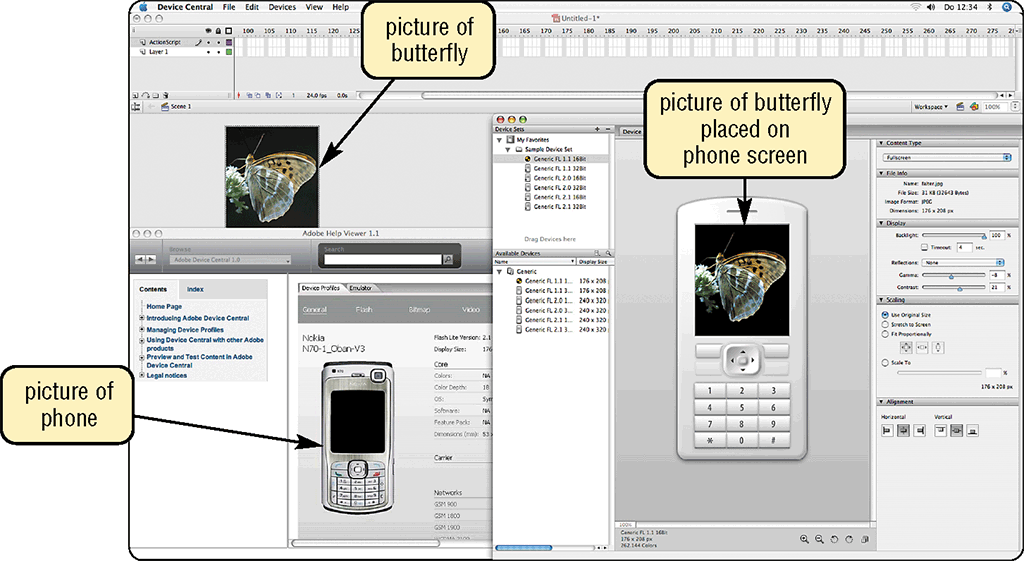 p. 152 - 153 Fig. 3-23
Graphics and Multimedia Software
Next
What is video and audio editing software?
Video editing software allows you to modify a segment of a video, called a clip
Audio editing software allows you to modify audio clips
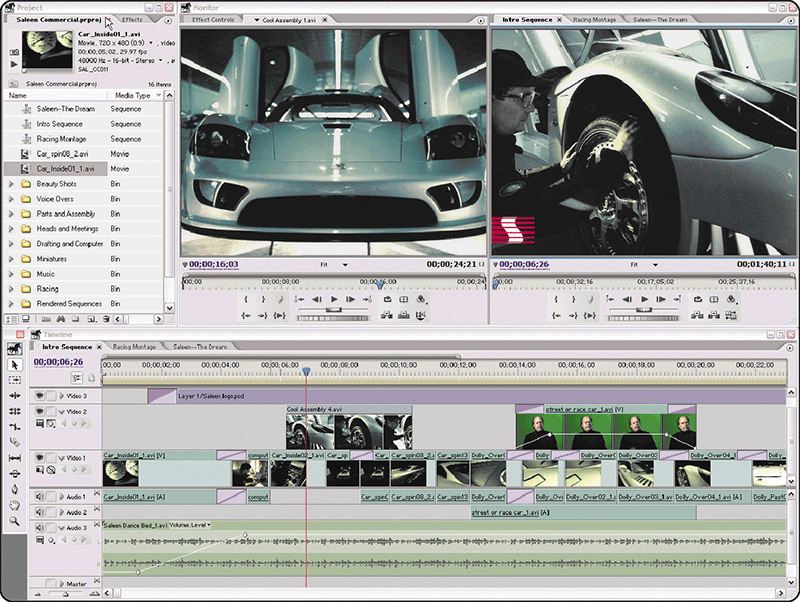 p. 153 Fig. 3-24
Graphics and Multimedia Software
Next
What is multimedia authoring software?
Allows you to combine text, graphics, audio, video, and animation in an interactive application
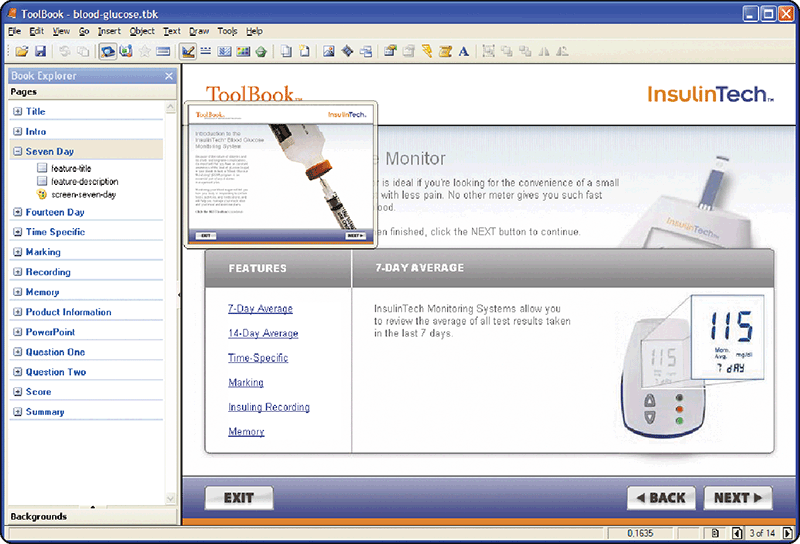 p. 154 Fig. 3-25
Graphics and Multimedia Software
organize
manage
maintain
Next
What is Web page authoring software?
Helps users of all skill levels to create Web pages
Some application software programs include Web page authoring programs
video
graphicalimages
Web sites
audio
animation
p. 154
Software for Home, Personal, and Educational Use
Click to view Web Link,click Chapter 3, Click Web Link from left navigation, then click Tax Preparation Software, Personal DTP Software, Travel and Mapping Software, and Reference Softwarebelow Chapter 3
Next
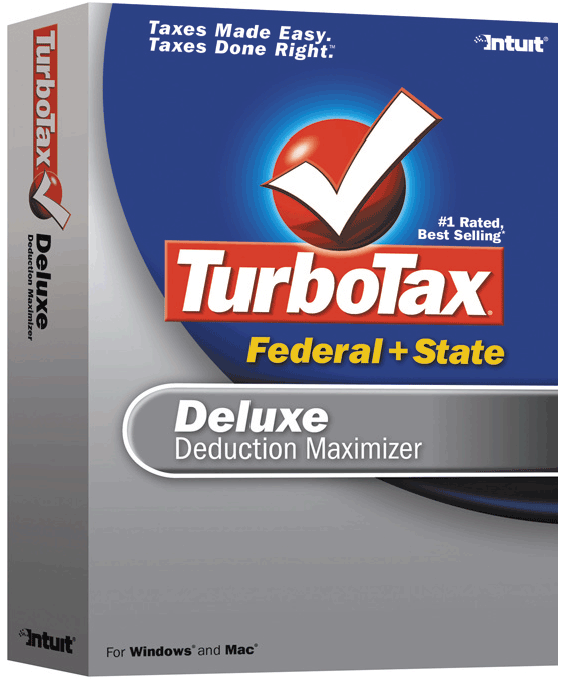 What software products are available for home, personal,and educational use?
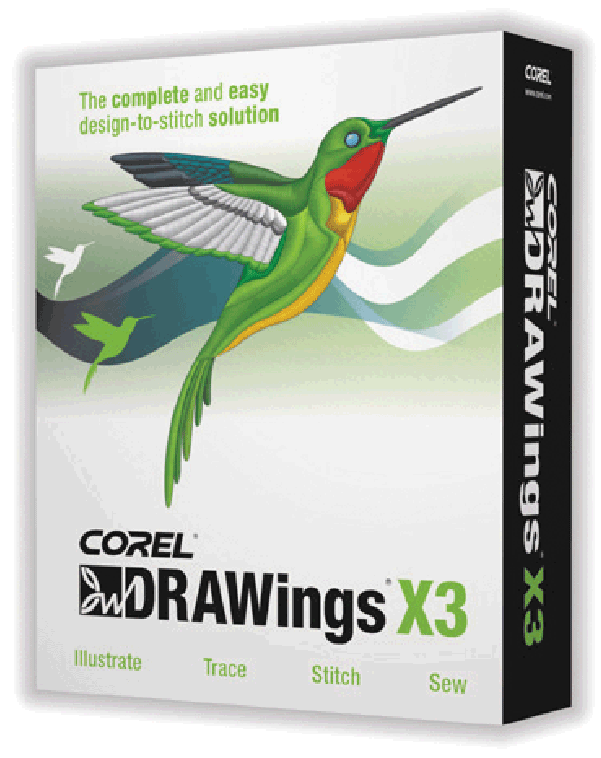 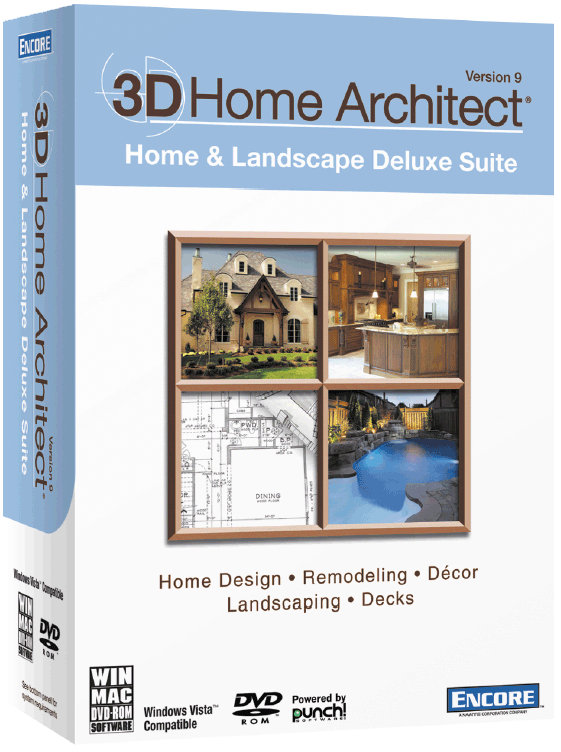 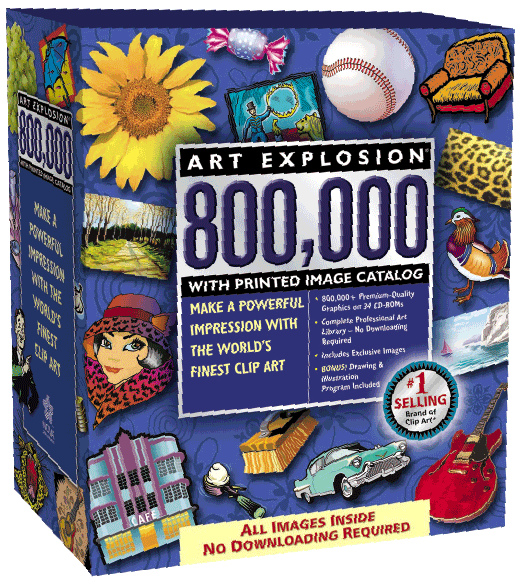 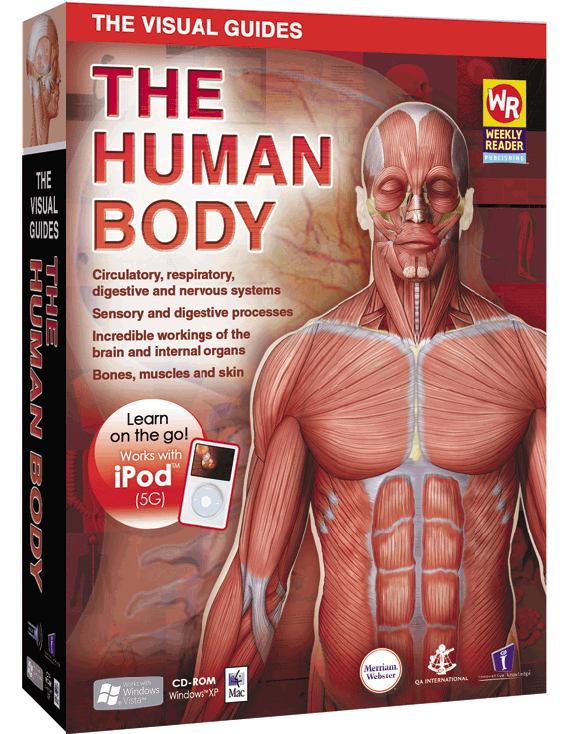 p. 156 - 161 Figs. 3-30–3-39
Web-based Software
Next
What is a Web application?
A software application that obtains information from the Web
Some Web applications store your data and information at their site
Some are free
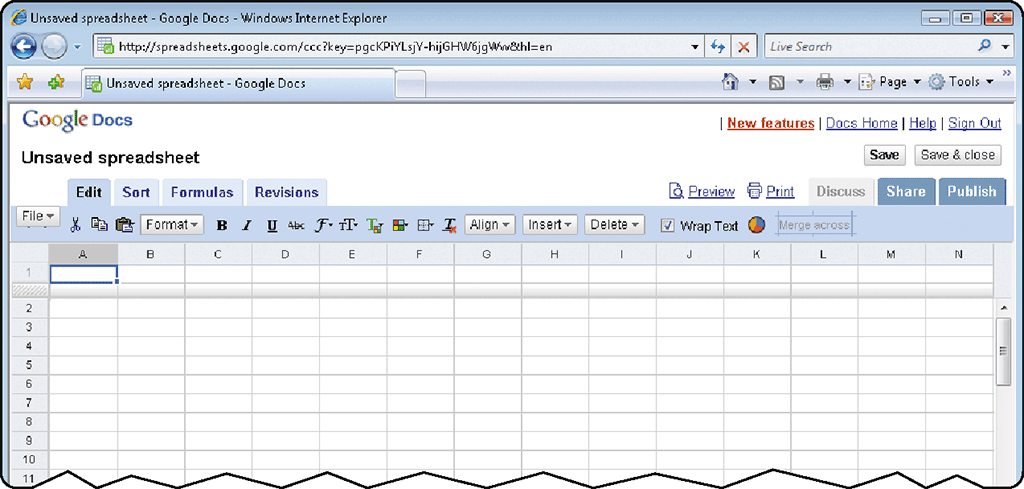 p. 163 Figs. 3-43
Web-based Software
Next
What is Web 2.0?
Web sites that offer Web-based software
Provide users with a means to share and/or store personal information through Web-based software
Click to view Web Link, click Chapter 3,  Click Web Link fromleft navigation, then click Web 2.0below Chapter 3
p. 163 - 164
Learning Aids and Support Tools Within an Application
Next
What is Web-based training (WBT)?
Self-directed, self-paced instruction on a topic on the Web
Distance learning (DL) is the delivery of education at one location while the learning takes place at other locations
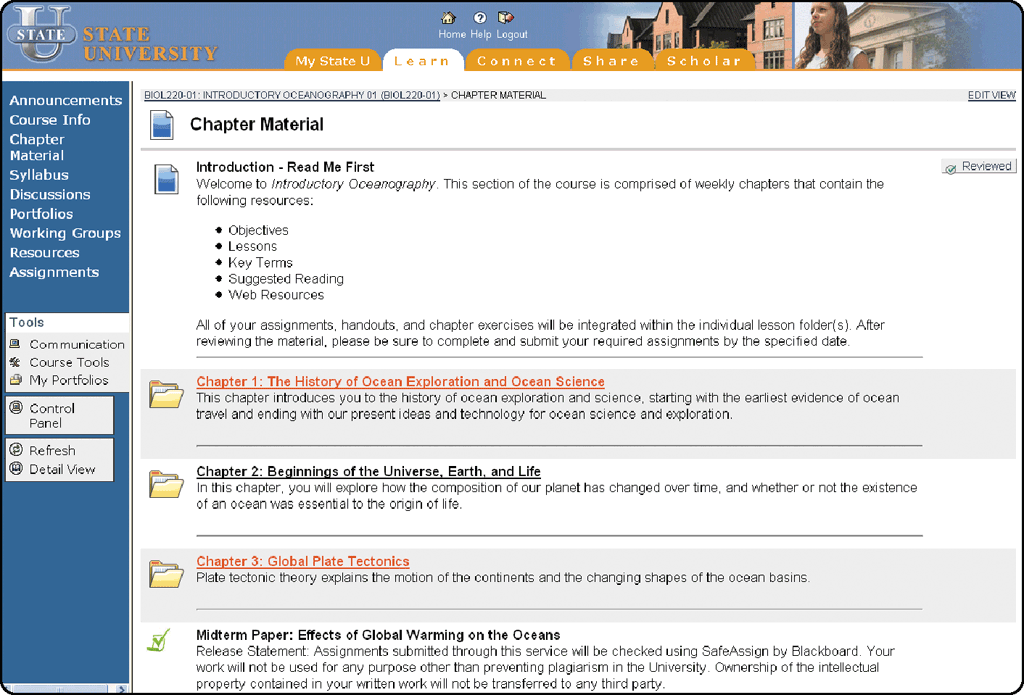 p. 165 - 166 Fig. 3-45
Summary of Application Software
Application software
Software for communications
Widely used utility programs
Business software
Graphics and multimedia software
Web-based software
Software for home, personal, and educational use
Learning aids and support tools within an application
Chapter 3 Complete